Instructions for Use of These Slides
The purpose of these slides is to serve as a resource that any radiation oncologist can use when speaking about the role of radiation therapy in treating GI cancers or managing GI toxicity from radiation therapy. The content of this lecture is long and may work best as a 2-part series rather than a single presentation. 

The target audience could include residents/fellows, staff physicians, or mid-level providers in the field of Gastroenterology. Some aspects are also relevant to Internal Medicine, Medical Oncology and Surgical Oncology, though the section on curative use of RT is likely overly simplistic for other oncologists. Any user is welcome to format the slides as needed to fit their target audience.  

Please ask attendees to complete either the pre-test or post-test so that we can assess the effectiveness of the slides. If you make significant changes to the content of the slides for your presentation, we prefer that you use the pre-test only. 
Pre-test link: https://redcap.link/gi_pre1
Post-test link: https://redcap.link/gi_post1

Primary Author(s): Malcolm Mattes 
Peer Reviewer(s): Anupama Chundury, Salma Jabbour, Bailey Nelson, Noam VanderWalde, Jennifer Y. Wo
Additional Support: ASTRO communications committee

Last updated in October 2022 – newer data may impact the accuracy of the content of these slides
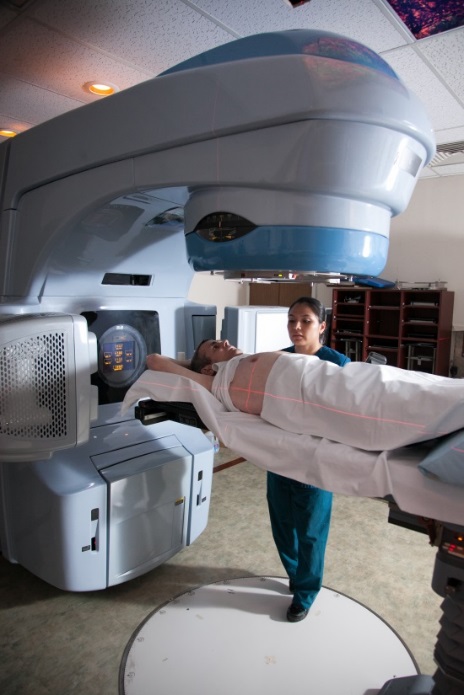 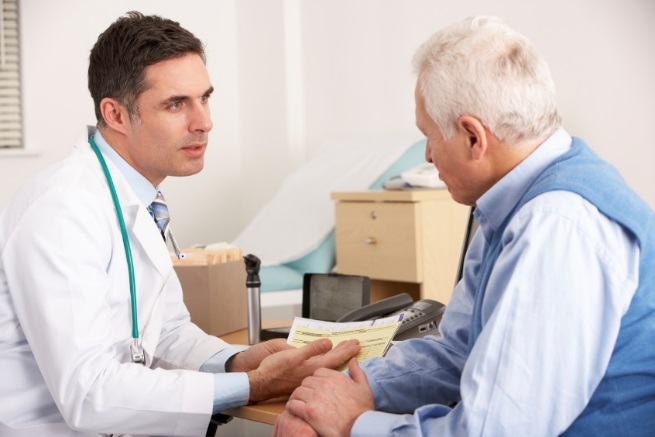 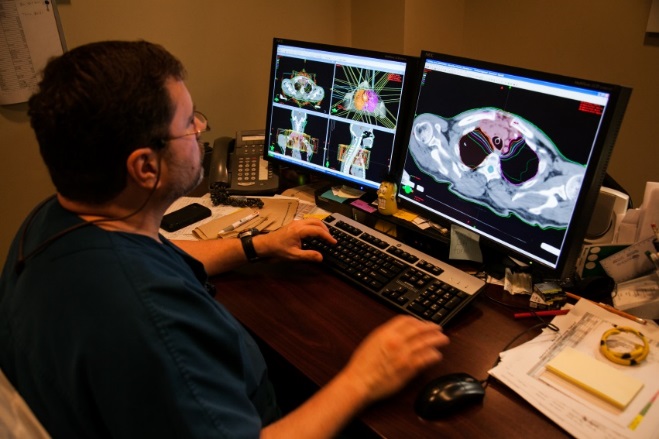 Introduction to Radiation Therapy for Gastroenterologists
Learning Objectives
Understand basic principles of radiation therapy

Discuss indications for curative and palliative radiation therapy in the context of multidisciplinary management of gastrointestinal malignancies

Learn radiation-induced acute and late toxicity, including management of common radiation-induced gastrointestinal complications
Principles of Radiotherapy for Gastrointestinal Malignancies
How Does Radiation Work?
X-rays interact with water 

radiolysis 

free radicals 

bind to and damage DNA

cell death 
(by mitotic catastrophe)
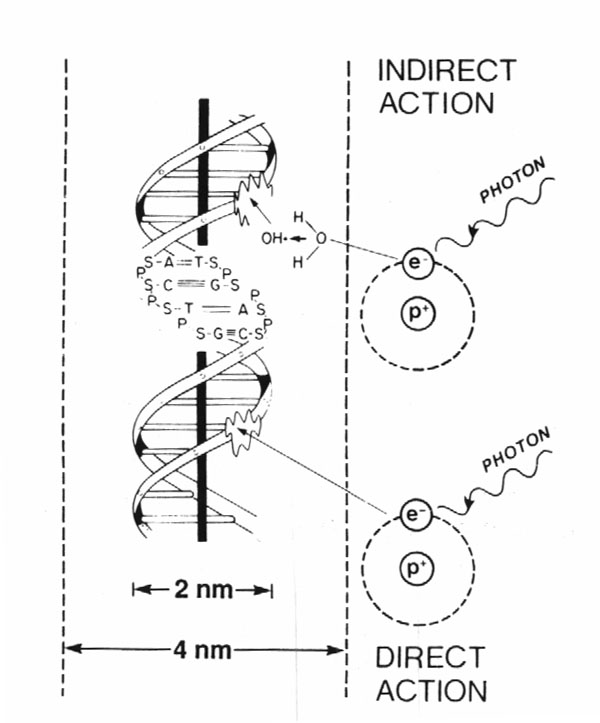 80%
20%
Cancer cells are more susceptible to RT 
due to impaired DNA repair pathways
Approaches to Radiation Delivery
External Beam Radiation (majority)
Photons vs. Electrons vs. Protons
3-D CRT vs. IMRT vs. VMAT 
	vs. SBRT vs. IORT

Brachytherapy 
Implant vs. Intracavitary
      vs. Surface Molds

Radiopharmaceuticals 
I-131, Y-90, Ra-223, etc.
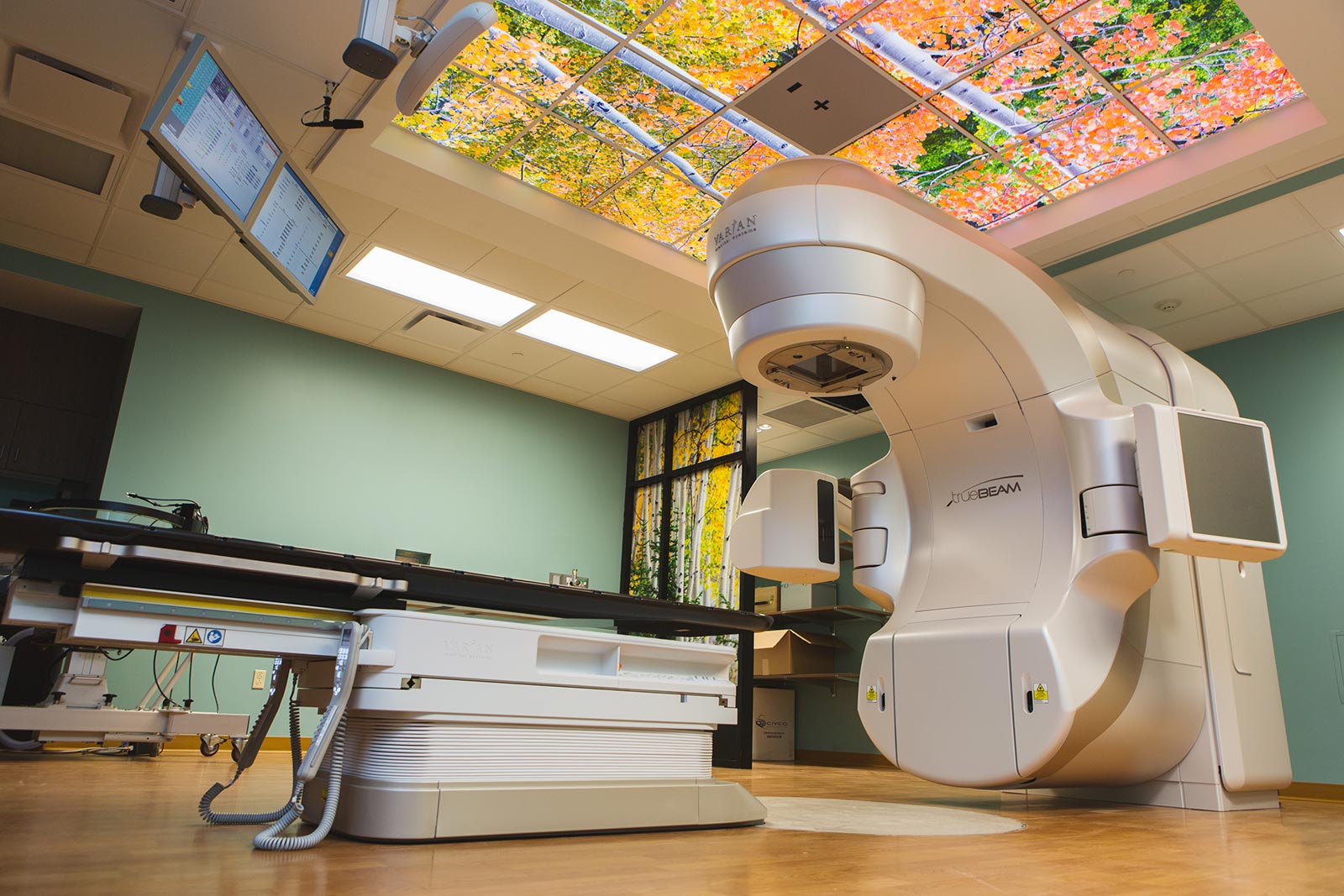 Linear Accelerator (Linac)
Delivers high energy X-rays (photons) or electrons
Non-invasive
Rapid treatment delivery, in minutes
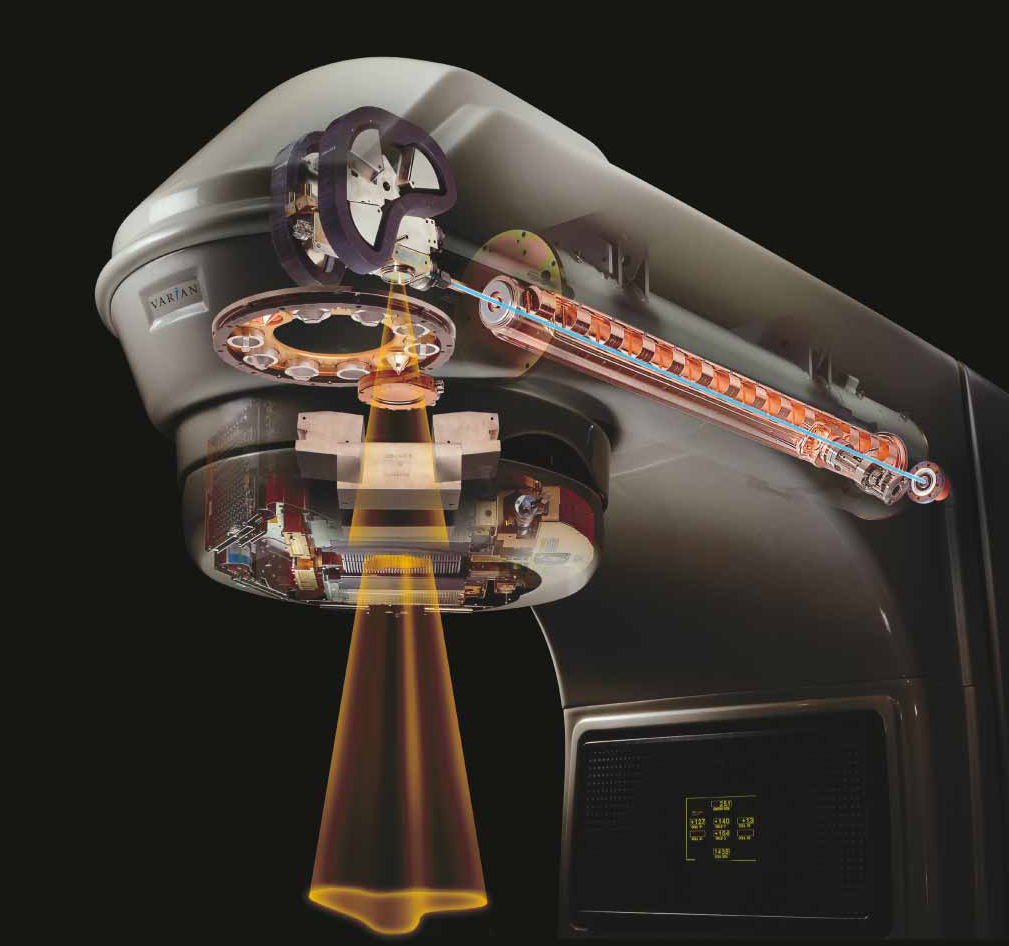 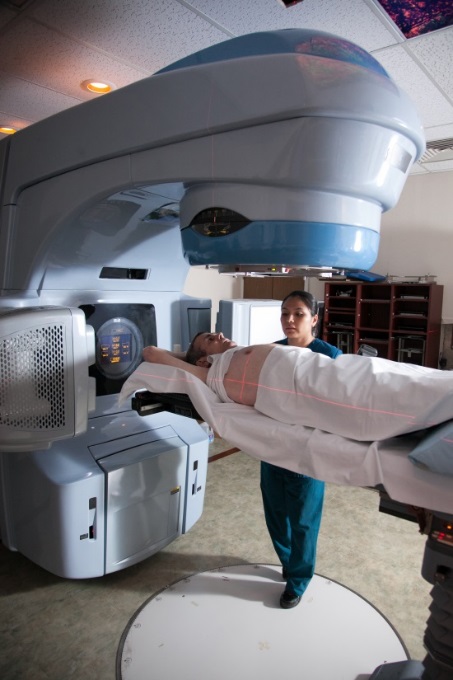 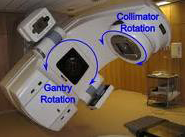 [Speaker Notes: Explain how the machine actually works: Electricity  powers electron gun  generates high energy electrons  accelerated along waveguide  strike a Tungsten target  bremsstrahlung generates high energy photons (X-rays)  pass over a filter to generate uniform field  shaped by jaws and collimators  enter patient]
Simulation
Step 1:  Position patient and design immobilization device 
Goals = comfort and reproducibility
Alpha-cradle:  
Foam ingredients mixed  exothermic reaction  foam rises to conform to patient


Aqua-plast:  
Plastic “mesh” heated until soft  shaped to conform while warm  cools to rigid form
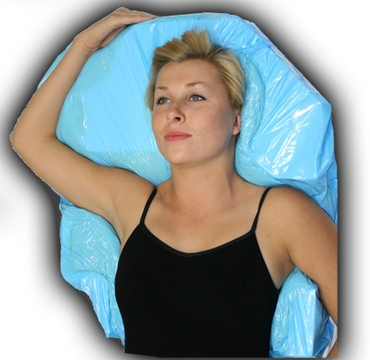 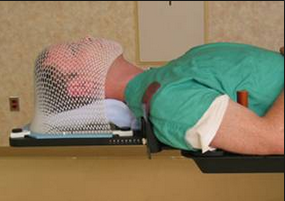 Managing Internal Organ Motion During Planning and Treatment
For upper GI malignancies:
4-D CT enables visualization of tumor motion
Deep Inspiration Breath Hold (DIBH) or respiratory gated treatments  less motion
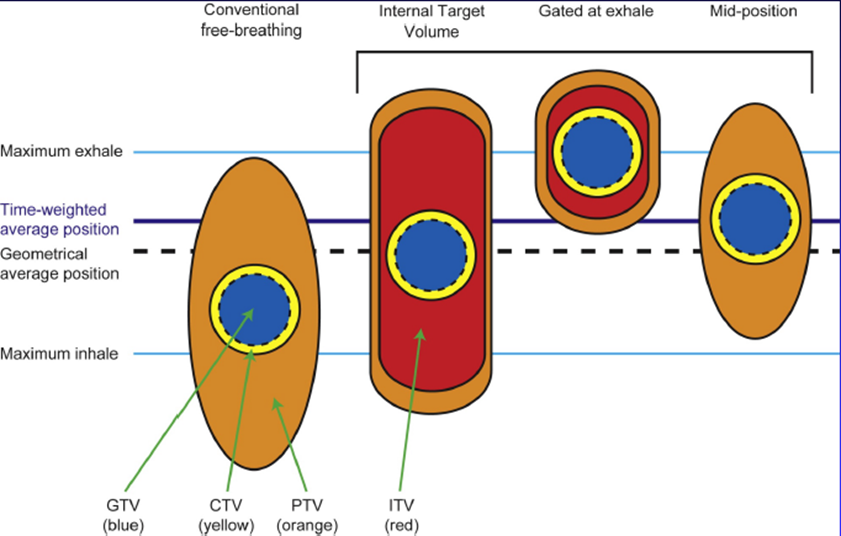 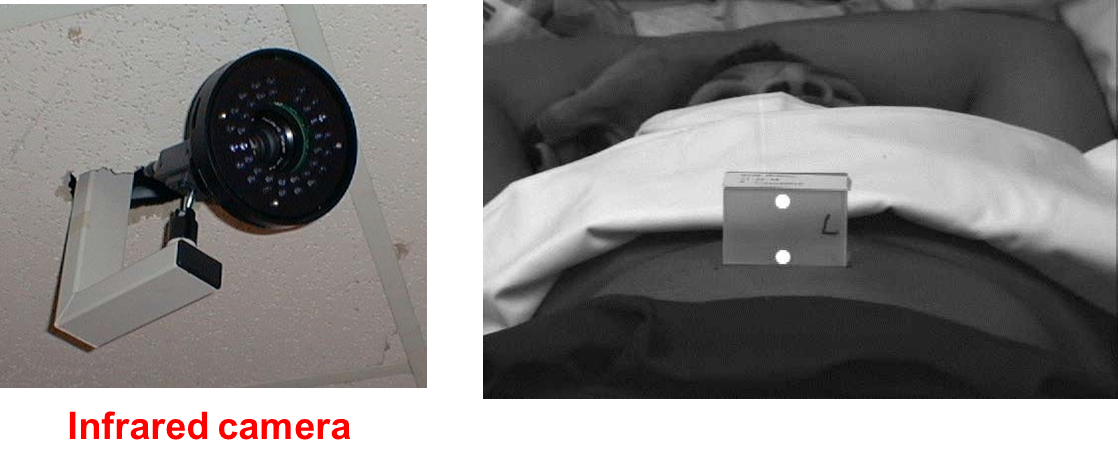 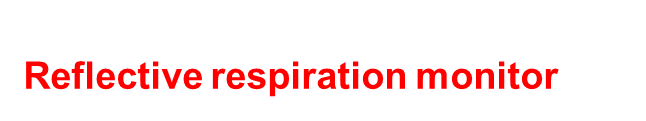 Managing Internal Organ Motion During Planning and Treatment
For lower GI malignancies: 
Can displace bowel away from treated area with full bladder or prone positioning









Oral contrast enables more accurate delineation of bowel or stomach
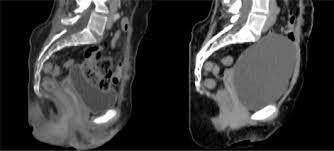 Simulation
Step 2:  CT scan  tattoo/mark patient
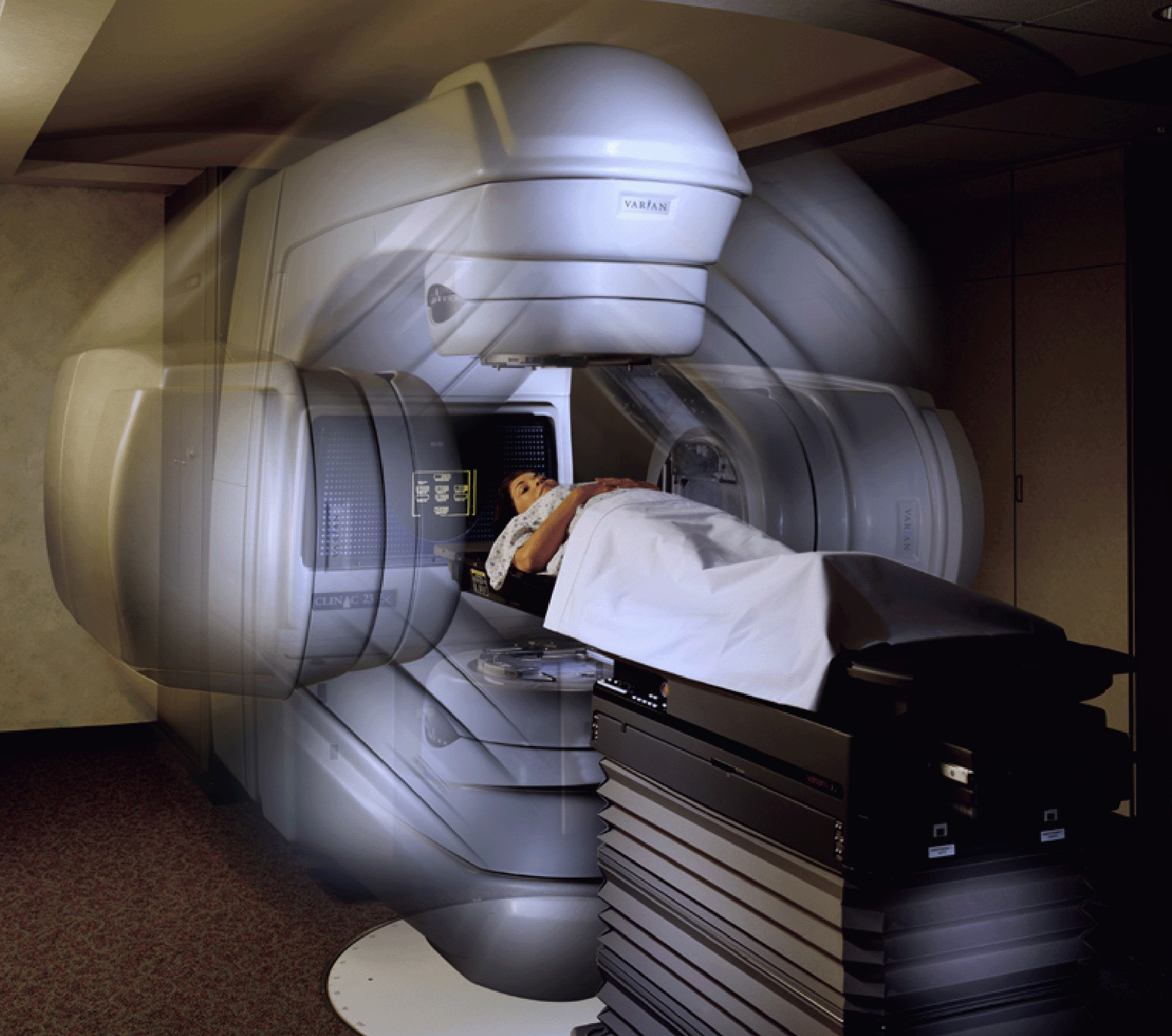 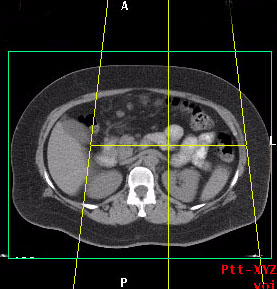 Isocenter
Target-Volume Delineation
Step 3:  Draw the target(s) on the planning CT (+/- with image “fusion” with PET or MRI)

GTV (Gross Tumor Volume)
Visible disease

CTV (Clinical Target Volume)
GTV + margin for clinical uncertainty/microscopic spread

PTV (Planning Target Volume)
CTV + margin for physical uncertainties (e.g. positioning, respiratory motion)
PTV
CTV
GTV
TUMOR
[Speaker Notes: Not going to talk about ITV]
Treatment Planning
Step 4: MD provides planning directives, and dosimetrist uses sophisticated computer software to add RT field(s). “Quality” of plan evaluated by calculating dose to tumor and normal organs.
Isodose Curve: 
A line passing through points of equal dose
Dose-Volume Histogram: Relates RT dose to volume of all contoured structures
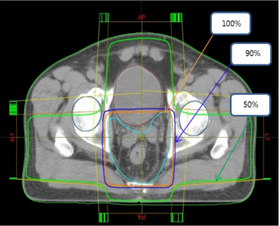 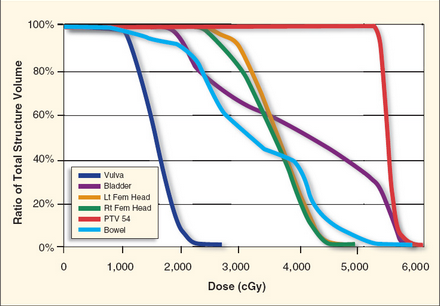 Intensity-Modulated Radiation Therapy (IMRT)
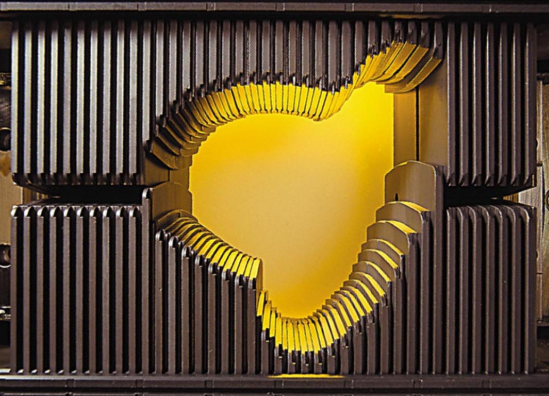 MLCs can dynamically modulate the dose intensity around a curved target volume

Improves conformality to complex target volumes

Enables dose escalation or reduction in toxicity
3DCRT
IMRT
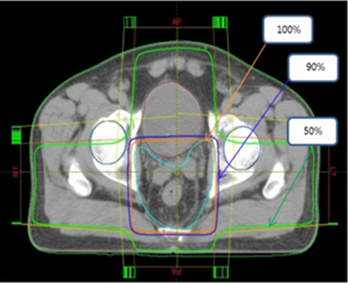 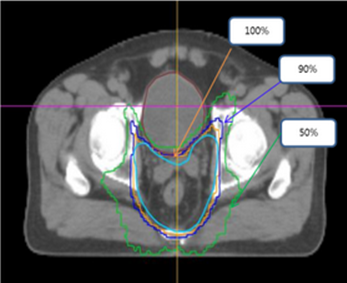 Valuable in curative and reirradiation settings​
Rectal Cancer
Image-Guided Treatment Delivery
Critically important to ensure accuracy of highly conformal RT plans

Accounts for daily shifts in soft tissue anatomy or patient setup

Enables reduced margin around tumor  less risk of toxicity
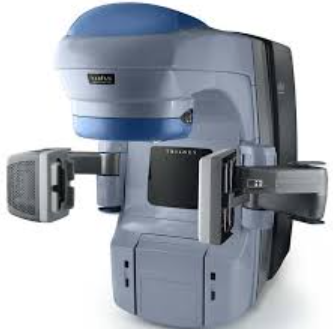 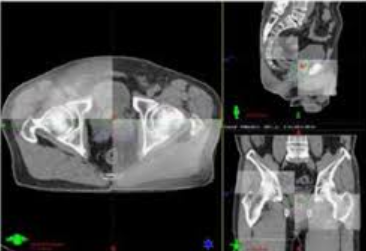 Fiducials for CT-Based Image Guidance
CT-based image guidance for abdominal tumors has relatively poor image quality, and is inadequate when delivering high dose/fraction (e.g., SBRT)

Fiducials placed within a tumor improve accuracy of delivery
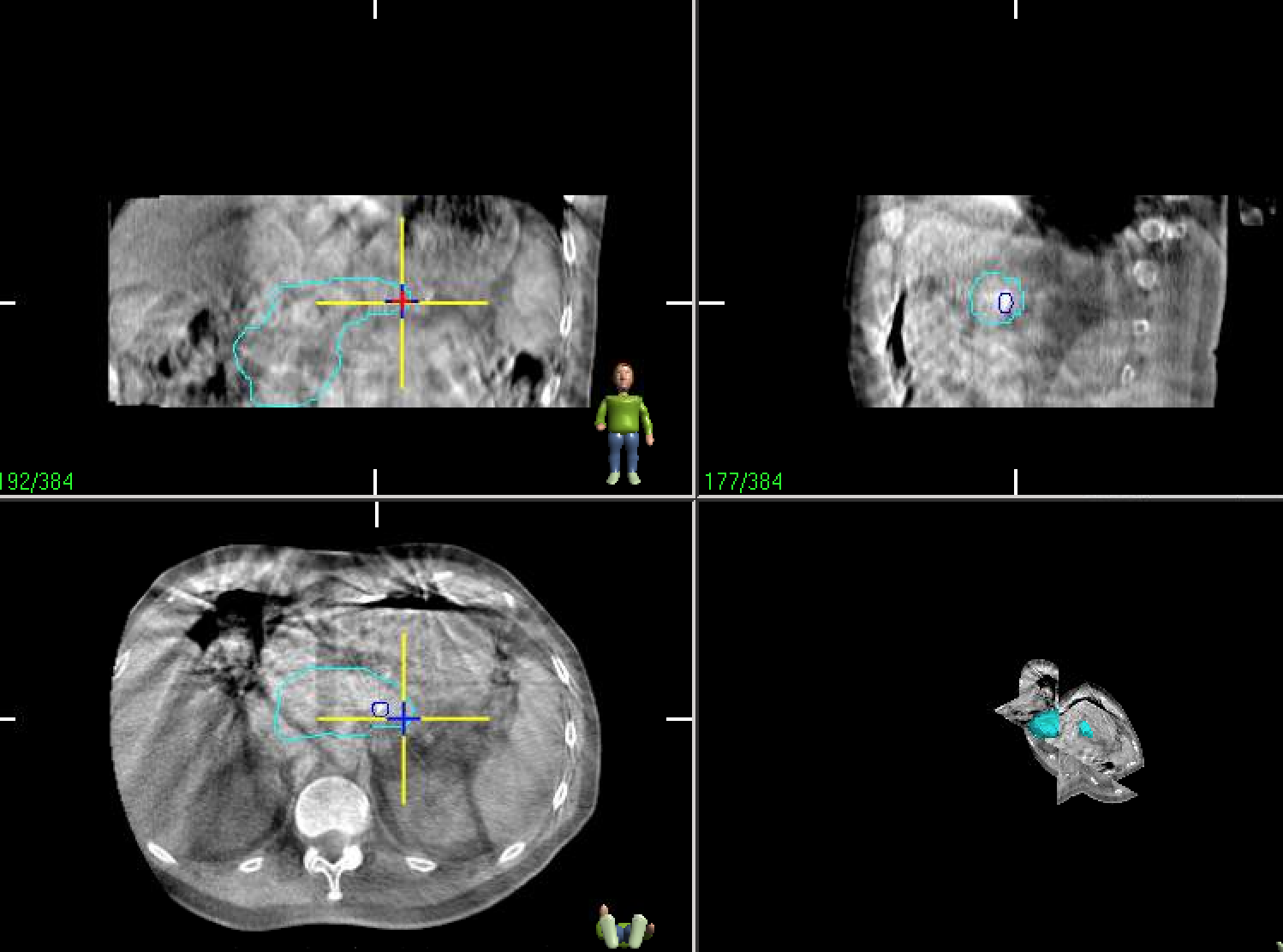 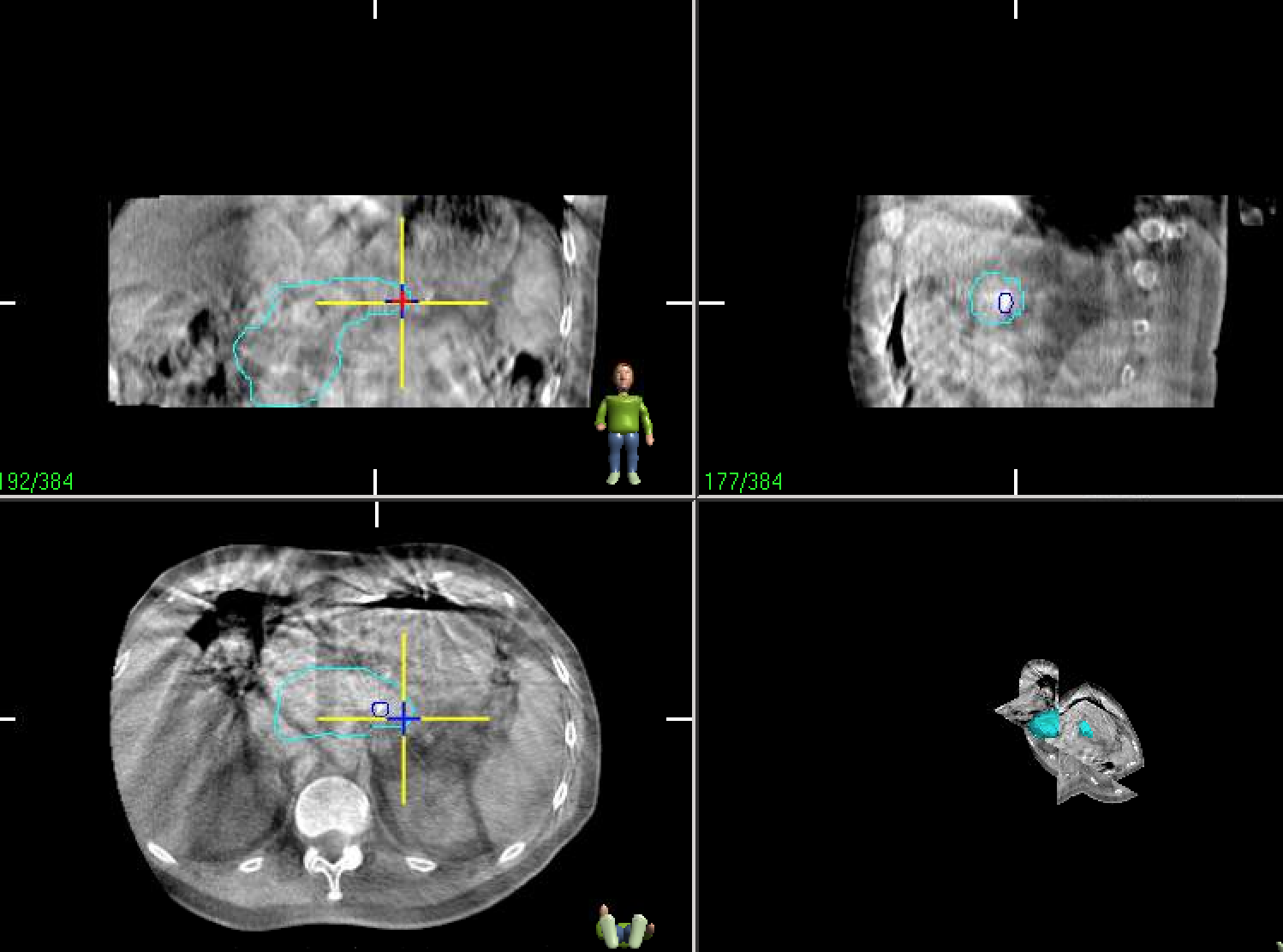 Disadvantages:
Invasive procedure
Migration
Inability to place due to difficult tumor location
MRI-Guided Linear Accelerators
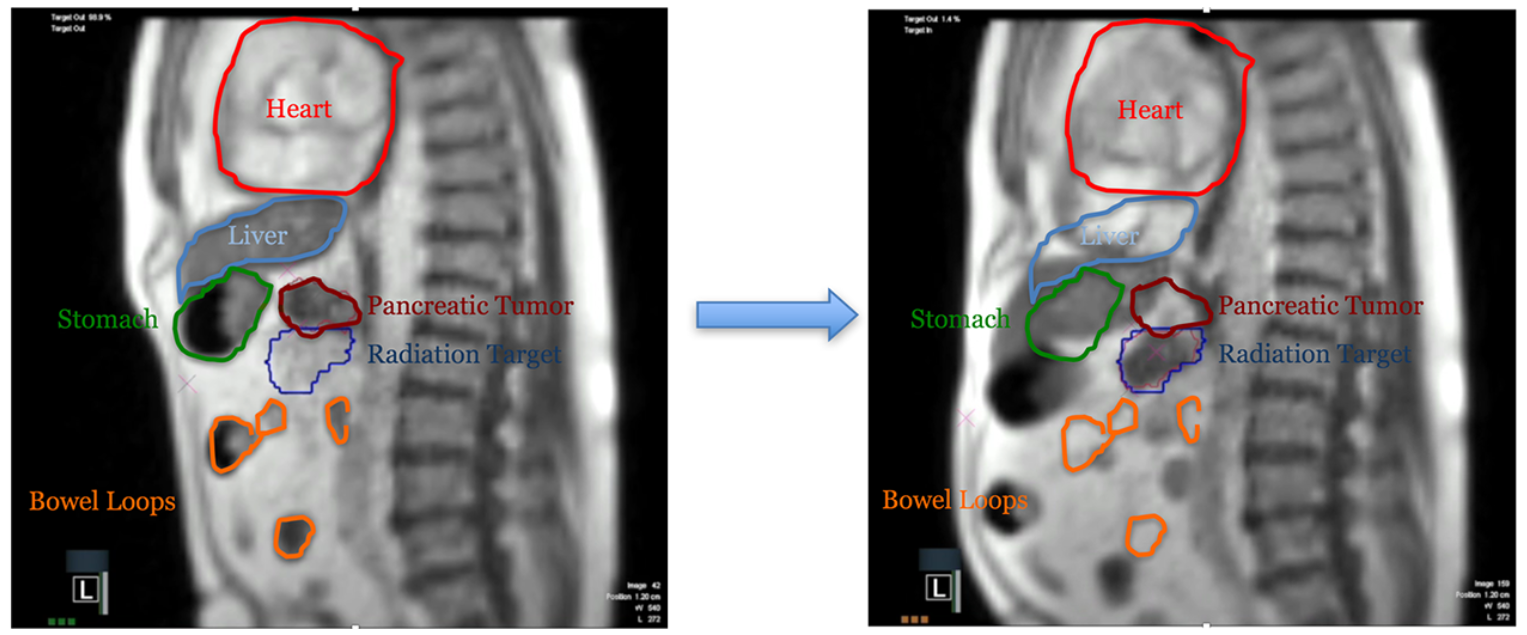 Better soft tissue characterization
No reliance on motion surrogates
CINE MRI imaging for real-time target tracking and gating
No additional radiation exposure
Proton Beam Therapy (PBT)
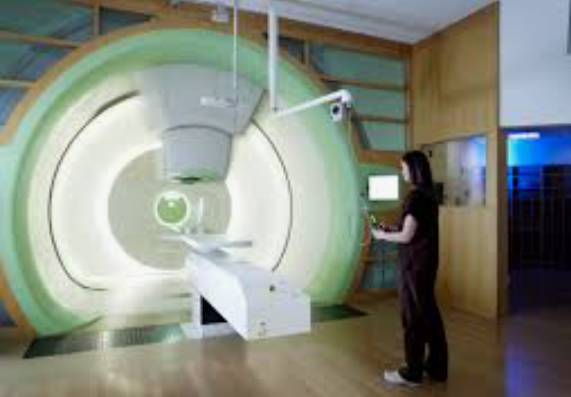 IMRT vs. PBT for Hepatobiliary Cancers
Advantage over photon IMRT in dose distribution; less low-intermediate dose to surrounding tissues.
Potential benefit for patients with cirrhosis
PBT
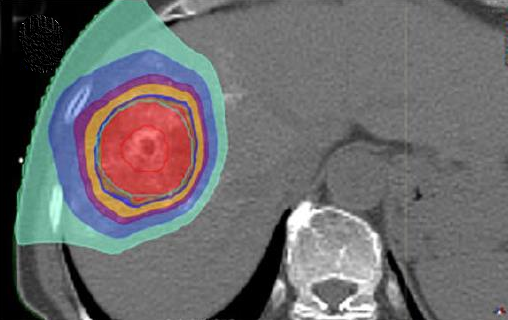 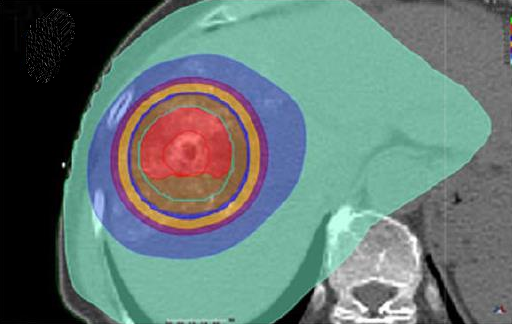 IMRT
IMRT vs. PBT for Esophageal/GE Junction Cancers
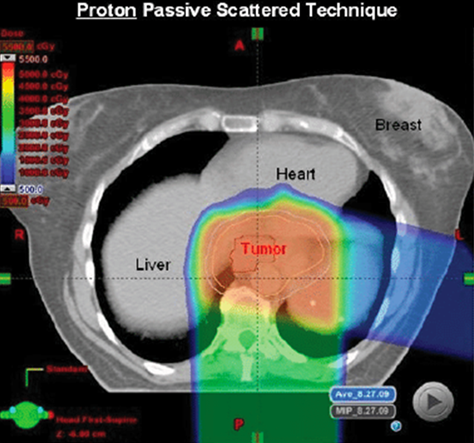 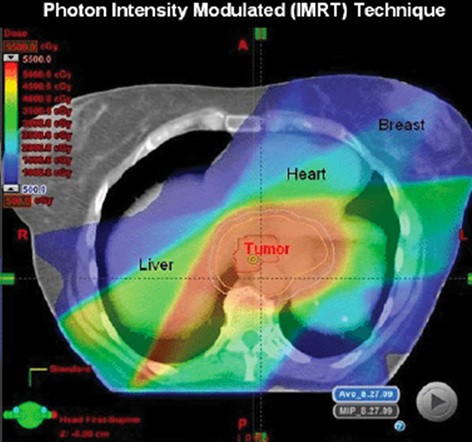 Disadvantage of protons is high cost, and still to be determined benefit in clinical outcomes
Radiation Dosing
Gray (Gy) is the unit of RT dose 
1 Gy = 100 centiGray (cGy)
The dose from 1 cGy roughly equals 1 CT scan 
Dose prescription depends on:
Goal of treatment (curative > palliative)
Amount of disease (gross > microscopic)
RT sensitivity of tumor 
RT sensitivity of surrounding normal tissue
The Total Dose is Delivered in a Series of Daily Fractions
Most patients receive multiple fractions during their treatment course

RT typically delivered once-daily, 5 days/week (30-45 min/visit)

Fractionation decreases risk of toxicity by allowing for DNA repair in normal tissue

The potency, or Biologically Effective Dose of a RT course depends not only on total dose, but how that dose is fractionated, and the tissue irradiated.
Stereotactic Body Radiation Therapy
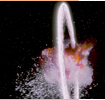 Use of a high dose/fraction of RT in a very focused way
High probability of local control (>90%)
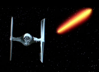 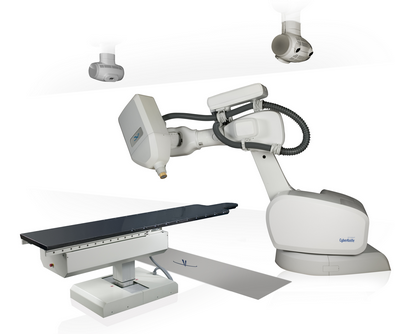 Can be done safely for well defined, small-medium sized targets, using our most advanced treatment technologies to deliver this very potent dose safely
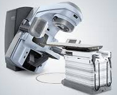 Common GI Indications for SBRT
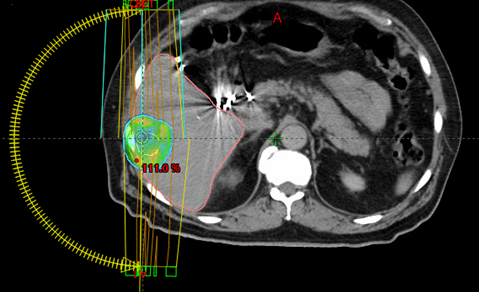 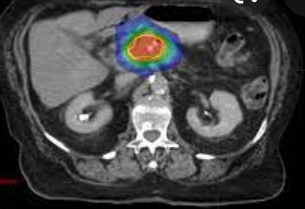 Pancreatic Cancer
Liver Mets or HCC
Radiation Therapy in the Curative Management of GI Malignancies(a brief overview)
Conceptual Framework
Definitive surgical resection is the primary curative modality for most GI malignancies 
Neoadjuvant (pre-op) radiation is commonly used for more locally advanced/borderline resectable tumors.

Adjuvant (post-op) radiation is sometimes used, if high risk pathologic features for recurrence like positive margin +/- positive LNs.

Definitive radiation for “organ preservation” is typically used for anal cancer, select rectal cancers, and other surgically unresectable tumors or medically inoperable patients
Anal Cancer
HPV+ SCC is often highly responsive to chemo-RT
Surgical resection would result in permanent colostomy
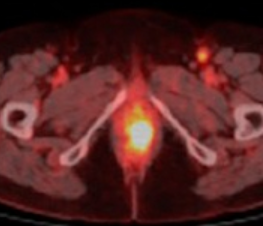 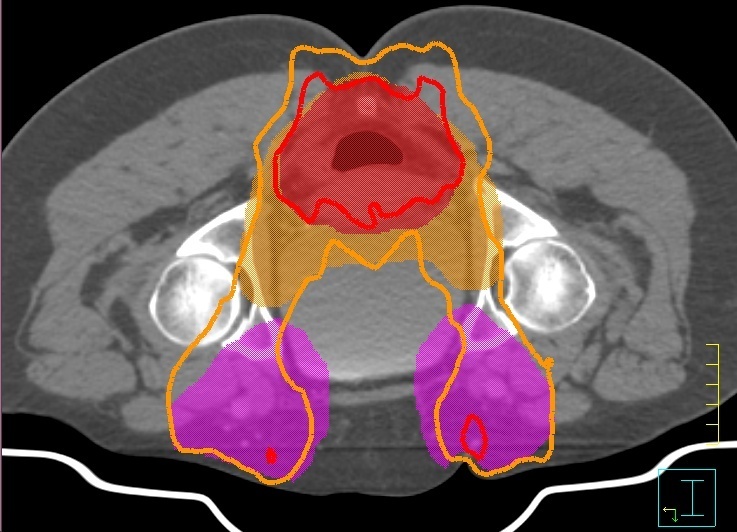 All patients undergo definitive chemo-RT to primary tumor + LNs
Persistent disease may continue to regress even at 6 months from start of chemo-RT. DO NOT BIOPSY unless evidence of growth/progression
Rectal Cancer
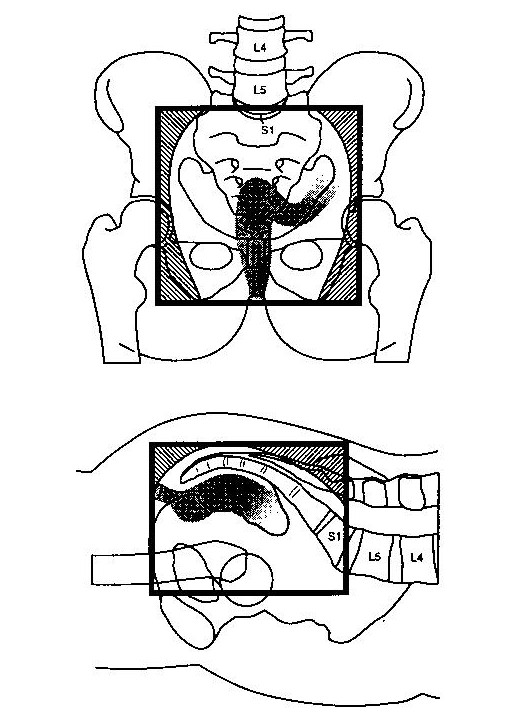 Neoadjuvant chemo and chemo-RT commonly used for locoregionally advanced disease 
Patients with a cCR based on DRE, MRI, and endoscopy may consider “watch and wait” without surgery

Alternative neoadjuvant approach is “short course” RT (5Gy x 5 fraction)

Adjuvant RT is less commonly used, but can be indicated if no neoadj RT given, & high recurrence risk (e.g., positive margin or LNs)
Colon Cancer
Adjuvant RT is rarely used
Considered for T4 primary tumor with extension into a fixed structure or positive margin

Neoadjuvant chemo-RT is rarely used
Considered for unresectable disease that does not respond to chemotherapy
Hepatocellular Carcinoma
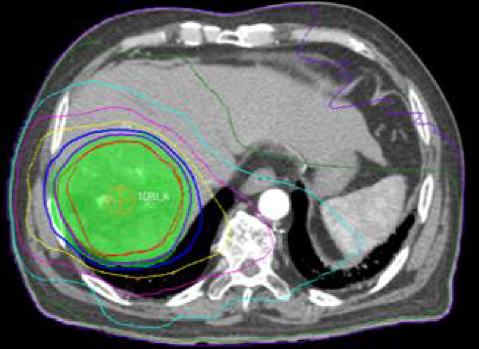 IMRT, SBRT or PBT commonly used in conjunction with TACE as local treatment for non-surgical or transplant candidates

Radiation can also used for bridging therapy to transplant

Y-90 radioembolization for unresectable larger volume or multifocal tumors and life expectancy >3 months
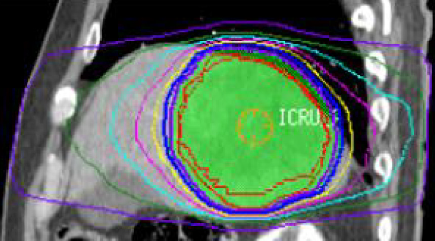 Biliary Cancers
Adjuvant RT is typically used for positive margin, positive LNs, or other locally advanced disease 

Neoadjuvant chemo-RT may be used as a bridge to transplant for hilar cholangiocarcinoma

Definitive chemo-RT for unresectable disease
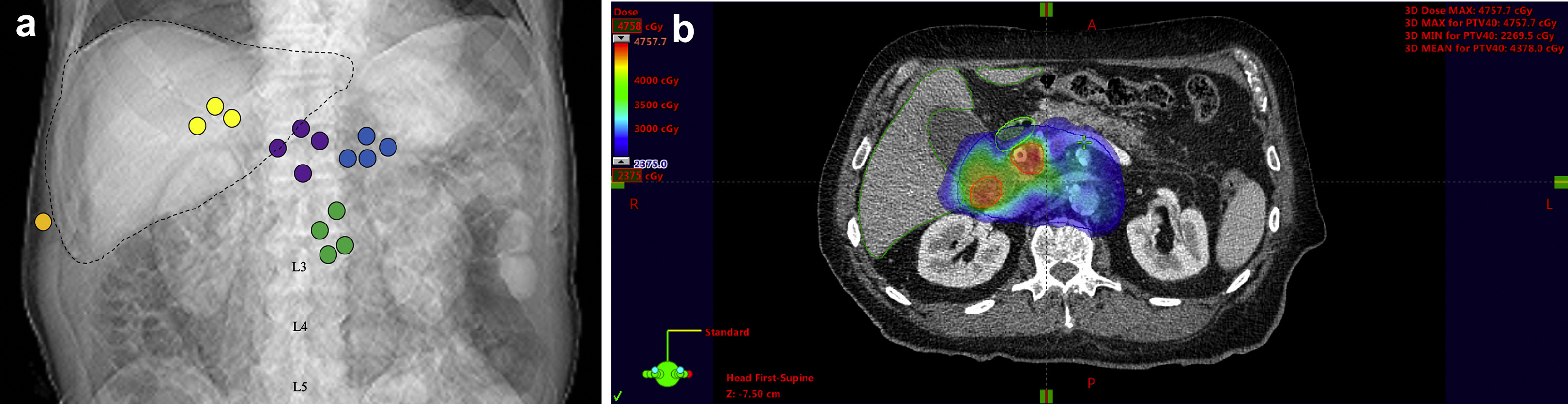 [Speaker Notes: May also mention brachytherapy for hilar cases]
Pancreatic Cancer
Potentially curable patients undergo definitive surgery, often with neoadjuvant or adjuvant chemotherapy.

Adjuvant RT is used for positive/close surgical margins & in some cases positive LNs

Neoadjuvant RT is an option for borderline resectable tumors

Chemo-RT or SBRT is an option for unresectable, non-metastatic tumors (following induction chemotherapy)
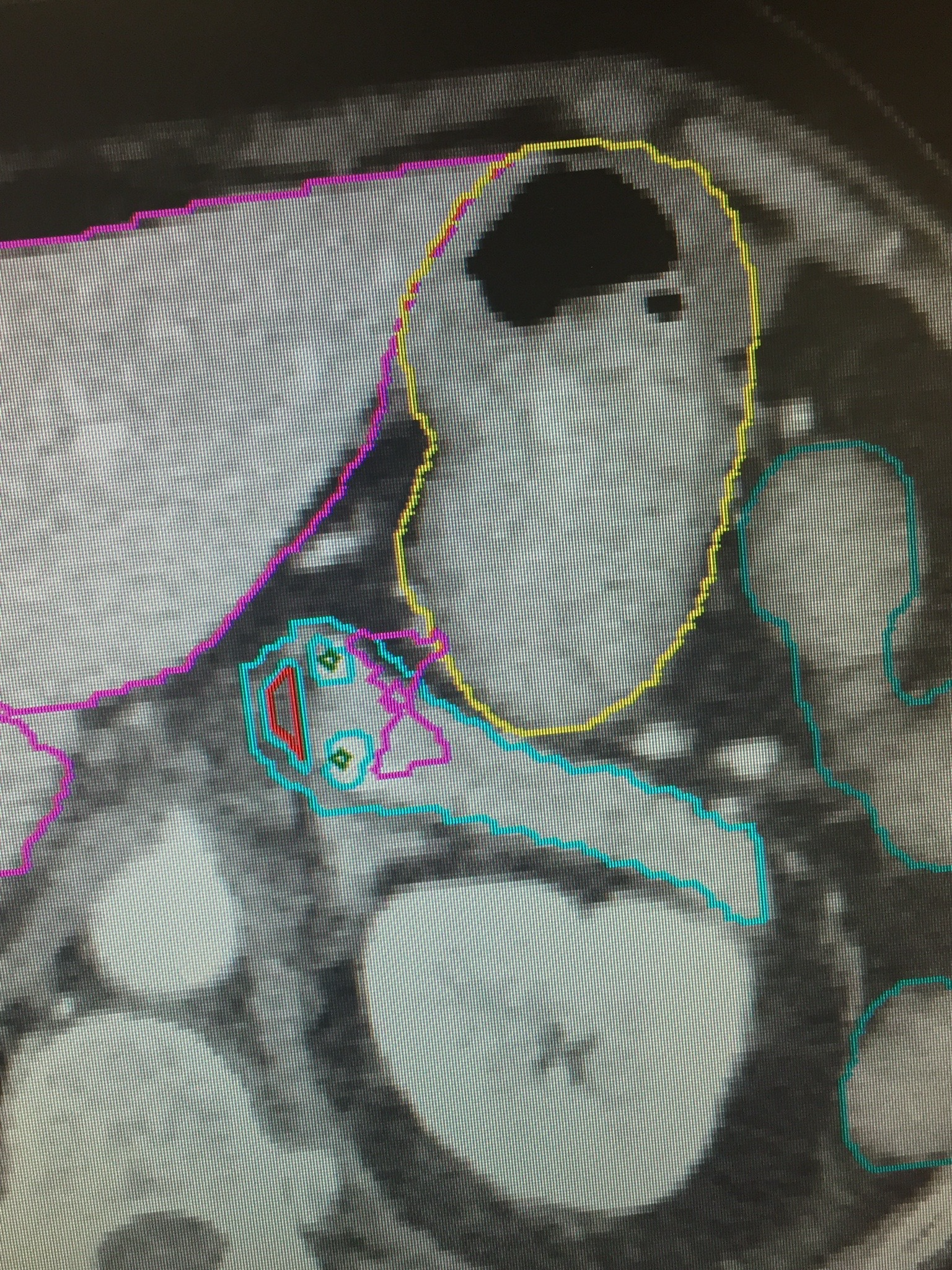 Gastric Cancer
Most patients undergo definitive surgery and peri-op chemo

Adjuvant RT can be considered if positive surgical margins, no neoadjuvant chemotherapy, or inadequate nodal dissection
Definitive RT can be considered if not a surgical candidate
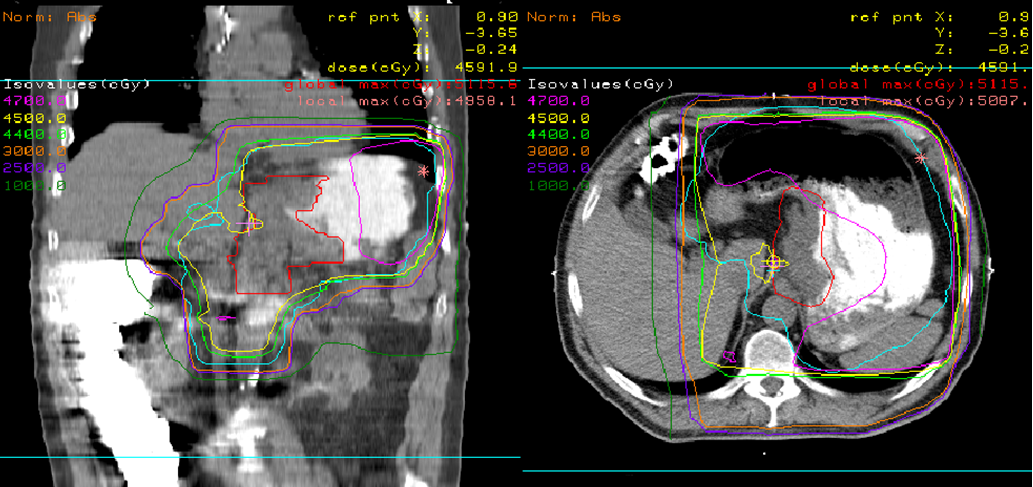 Esophageal Cancer
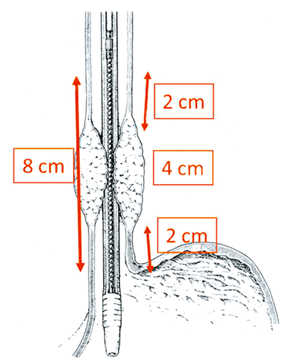 Neoadjuvant chemo-RT is common
More technically feasible than adjuvant RT 

Definitive chemo-RT if not surgical candidate
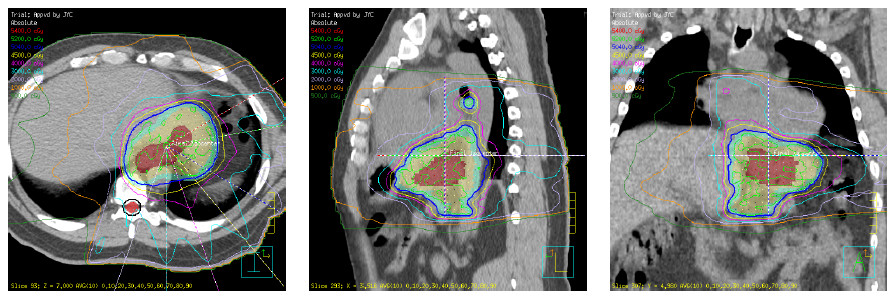 EGD/EUS helpful for staging and defining length of involved esophagus
Palliative Radiation for GI Indications
Why Not Systemic Therapy Alone?
For any Stage IV solid tumor, systemic therapy is the primary palliative (and potentially life-prolonging) treatment modality

However, response rates to first line systemic therapy are generally <50% for most GI malignancies (and even lower for 2nd/3rd line) 
Responses are also generally not immediate after start of treatment

Unless patient’s symptoms are mild, generally need to address symptomatic sites of disease with a local therapy to improve quality of life in a patient population that will not be cured.
What Does Palliative RT Offer?
External beam RT is non-invasive
Brachytherapy is minimally invasive 

Most patients experience symptomatic relief

Relatively low doses used 
Usually with minimal short-term toxicity that is readily controlled with supportive medications
Usually with no clinically significant long-term toxicity                           (brain RT is one notable exception)
Reirradiation may be feasible in some patients

However, usually some delay in treatment effect
Stenting or surgical palliation can provide immediate palliation, though with greater invasiveness and usually more short- and long-term morbidity
General Approach to Palliative/Supportive Care
All cancer symptoms exist on a spectrum
Mild symptoms

Relatively controlled
Moderate symptoms

Impacting quality of life
Severe/life threatening symptoms or refractory to other treatments
Immediate relief needed
Systemic Therapy Alone

no local side effects
+ Radiation Therapy

mild-mod potential for short or long term local side effects
+ Surgery/Invasive Procedure

higher potential for short or long term local side effects
Since these patients are incurable, before any intervention goals of care should always be evaluated and hospice considered, depending on patient’s values and wishes
Indications for Palliative RT are Sometimes Confused with Toxicities from Curative RT
The same symptoms that radiation can effectively alleviate, it can also cause as late toxicity.

However, this does not mean that radiation will make a cancer-induced symptom worse. 
Most tumors respond to RT
By design, the incidence of severe late toxicities is generally low (<5%) in the curative setting, and very low in the palliative setting.
[Speaker Notes: Somehow the toxicities are remembered more]
Common GI Indications for Palliative RT
A general rule of thumb is that ~75% of patients who live long enough to respond to palliative RT will have improvement in their symptoms (though in practice, a number of factors can affect this rate)
[Speaker Notes: May be higher or lower depending on a variety of factors]
Evaluation for Palliative RT
Identify the source of the symptoms
H&P, imaging, endoscopy 


Define specific goals
e.g., pain relief, ↓ mass effect, bleeding control
↓ requirements for supportive meds (e.g. opioids, steroids)


Estimate patient’s life expectancy
Impacts treatment modalities offered; also dose of RT given 
Ideally >1 month so patient alive long enough to benefit
Goal is ↓ symptom for duration of life, with least morbidity possible
When To Consult Radiation Oncology?
Immediately upon diagnosis of any cancer-related symptom that may benefit from radiation

Optimize multidisciplinary decision making
Important since usually lacking randomized evidence to guide management in palliative setting
You do not need to wait for pathologic confirmation of disease

Expedite treatment
Important in a symptomatic patient

Greater likelihood patients will live long enough to benefit from palliative RT if initiated earlier in course
Scenario 1: Malignant Dysphagia
68M presents with 6 months dysphagia and 20 lbs weight loss. He is diagnosed with a distal esophageal AdenoCA with metastases to celiac nodes and liver. 

How do you manage his dysphagia?
First, grade its severity
Potential Treatment Modalities
Chemotherapy Alone

Endoscopic Approaches 
Dilation, injection therapies, PDT, APC, cryospray ablation, stenting

Radiation Therapy 
External beam (+/- chemotherapy) or brachytherapy
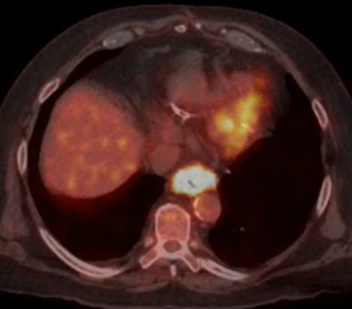 Palliative RT for Malignant Dysphagia
RT is generally effective: 
70-90% dysphagia relief within 2 weeks of starting RT
50-70% dysphagia-free until death

Max benefit ~ 4 weeks (longer for AdenoCA than SCC)

Duration of response, and expected complications of RT, depend on dose of RT prescribed
Transient worsening of dysphagia in 30% due to esophagitis
Strictures are uncommon at palliative doses, but can occur with higher doses
TE fistulas are uncommon, but patients with SCC near airways who had prior stent are at some risk
Hayter CR. Radiother Oncol, 2000
Homs MY. Lancet, 2003
Steyerberg ES. Gastrointest Endosc, 2005
Stahl M. Ann Oncol, 2013
Spaander MCW. Endocopy, 2016
Fuccio L. Radiother Oncol, 2017
Penniment MG. Lancet Gastroent Hepatol, 2018
Stents for Malignant Dysphagia
Stents provide most rapid palliation of dysphagia, but the difference gradually diminishes over time compared to RT

64% rate of stent-related adverse events within 1 year
33% rate of major adverse events 
0.5-2% mortality rate, related to sedation, aspiration, stent malposition or esophageal perforation
Dai Y. Cochrane Database Syst Rev, 2014
Medeiros VS. Gastrointest Endosc, 2017
Risk Factors For Complications from Esophageal Stent
Tumor Related Factors:
Longer length stents 
Advanced tumor stage
Tumor invading the aorta 

Treatment Related Factors:
RT prior to stent placement 
RT after stent placement 
Tumor shrinkage  stent migration in 31% 
2-3x increased acute toxicity from chemo-RT
Stent  larger RT target volume  higher dose to heart & lungs

Longer survival after stenting:
Stent migration or occlusion (10-50%)
Fistula formation (4-14%)
Highest risk if mid-esophageal tumor and prior RT
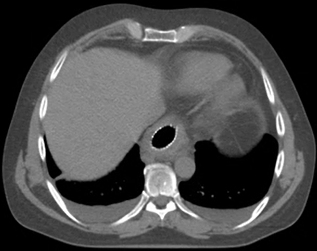 Stent Migration
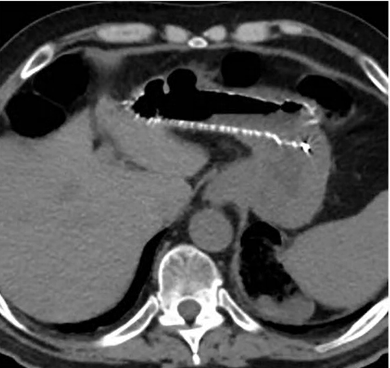 Siddiqui AA. Dis Esophagus, 2009
Francis SR. Int J Radiat Oncol Biol Phys, 2017
Potential Indications for Endoscopic Intervention for Esophageal Cancer
Fistula is present (clearest indication for stent)

Patients for whom definitive management with chemo-RT is planned, but severe dysphagia at presentation requires intervention prior to therapy
Try to avoid stent unless absolutely necessary
If patients has incomplete obstruction or SCC, better to place NG tube and start RT right away since likely to respond to RT relatively quickly. If patient has complete obstruction or AdenoCA then stent may have more value up-front. 

Failure to achieve adequate palliation of dysphagia with initial therapy

Recurrent dysphagia after RT due to local failure or benign stricture

Patient is a poor candidate for either chemotherapy or radiation therapy
[Speaker Notes: Stents are not for everybody, and in most cases up-front palliative RT is preferred]
Scenario 2: Palliation of Gastric Cancer
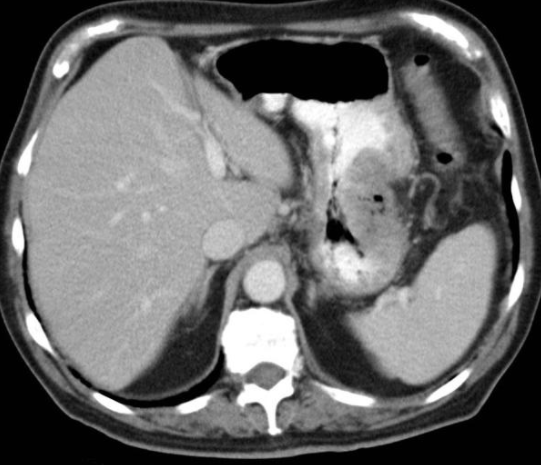 Palliative RT is preferred to palliative surgery (gastrectomy or gastrojejunostomy) or endoscopic approaches in most cases 

Expected long-term control rates with RT:
70-90% for bleeding
50-80% for dysphagia/obstruction
45-80% for pain
Endoscopic stent may be indicated for obstructive symptoms if more immediate relief is needed
Downside is shorter duration of tumor control, heartburn and dietary modifications
Tey J. Int J Radiat Oncol Biol Phys, 2007
Harvey JA. Dis Esophagus, 2004
Asakura H. Cancer Res Clin Oncol, 2011
Yuan ST. Am J Clin Oncol, 2015
Scenario 3: Bowel Obstruction
Distinguish benign from malignant bowel obstruction 

In cancer patients, large bowel obstruction much more common than small bowel obstruction
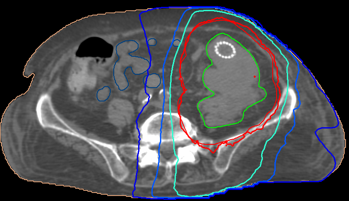 Bowel obstruction often requires more immediate relief than RT can provide, so surgical exploration or stenting are generally preferred up-front management if obstruction does not resolve with conservative management
Myint AS. Eur J Gastroenterol Hepatol 2000;12:381
Crane CH. Int J Radiat Oncol Biol Phys 2001;49(1):107
Willet CG. J Gastrointest Surg 2004;8(3):277
Cameron MG. BMC Res Notes 2011;4:252
Bae SH. Radiation Oncology 2011;6:52
Cameron MG. Acta Oncologica 2014;53:164
Scenario 4: GI Bleeding
As Indicated:
Stabilize emergent bleeding/major hemorrhage
Blood transfusion 
Endoscopy to identify source + hemostasis


Palliative RT generally stops slower bleeds from a tumor within days, regardless of the tumor site
Scenario 5: Painful Liver Tumor (Primary or Metastasis)
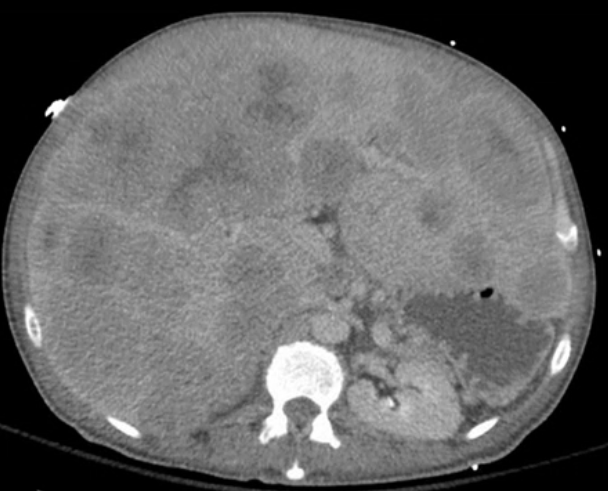 Can cause pain by several mechanisms:
Capsule stretch and inflammation
Chest/abdominal wall invasion
Duct dilation and obstruction

Initial medical management:
Trial of opioids or low dose Decadron (2-4mg)
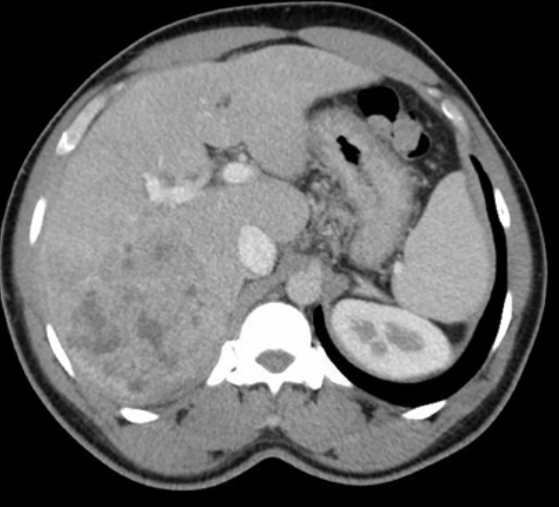 Palliative RT for Painful Liver Tumors
Can treat whole liver or focal area
Usually 8-21 Gy in 1-7 fractions

Minimal toxicity 
Transient fatigue, nausea, diarrhea or pain flare

Partial pain response in 50-80%
Latency to pain response ~2 weeks
Duration of pain response ~13 weeks
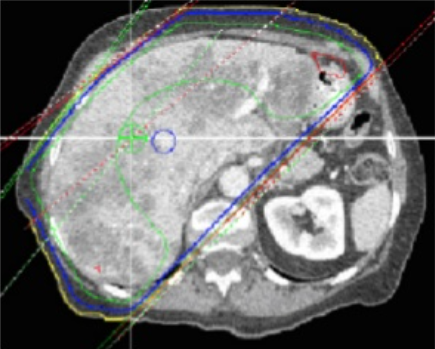 Bydder S. Australasian Radiology 2003
Hoyer M. Int J Radiat Oncol Biol Phys 2012
Soliman H. J Clin Oncol 2013
Scenario 6: Biliary Obstruction
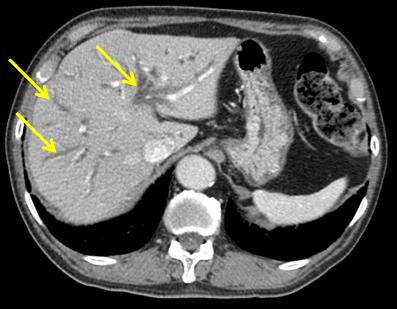 For distal unresectable malignant biliary obstruction, stenting is favored over surgical bypass or percutaneous drainage
Stent patency typically 60-200 days
EBRT should be considered if jaundice is refractory to the above interventions

Response rate varies depending on etiology (extrinsic compression vs. longitudinal tumor infiltration in duct)

Brachytherapy can be considered based on institutional expertise
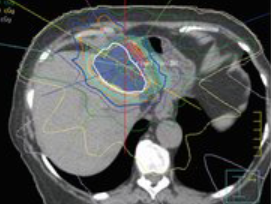 Moss AC, Cancer Treat Rev, 2007       Saito H. J Hepatobiliary Pancreat Surg, 2008
Scenario 7: Pancreatic Cancer With Celiac Nerve Pain
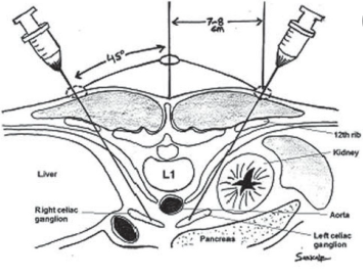 Celiac plexus neurolysis (nerve block) is more effective than pharmacologic therapy alone
Pain relief in 50-90% at 3 months across various studies


RT should be considered if incomplete response (or refractory pain) to nerve block
Pain relief in 50-75%, though maximal effect takes several weeks
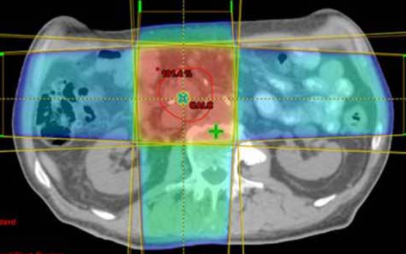 Eisenberg E, Anesth Analg, 1995
Ceha HM, Cancer, 2000
Understanding and Managing Radiation-Induced GI Toxicity
Case Study: Radiation Proctitis
A 64-year-old male is diagnosed with prostate cancer

He sees a urologist and radiation oncologist and is informed that radiation and radical prostatectomy have relatively equal curative potential

He chooses to proceed with RT over surgery, since RT is less likely to cause long term ED and urinary incontinence. He is aware of the risk of chronic radiation proctitis
Case Study: Why Does Proctitis Happen?
Most prostate cancer is in the peripheral zone (postero-lateral prostate), which directly abuts the anterior rectal wall 

In order to effectively cure the cancer, the anterior rectal wall must get a relatively high RT dose 








The same principle applies to any organ in close proximity to tumor
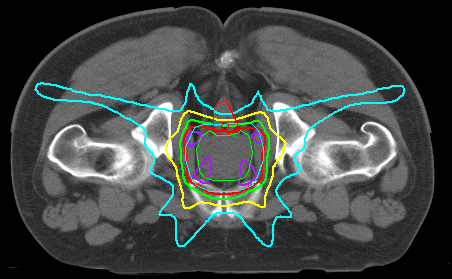 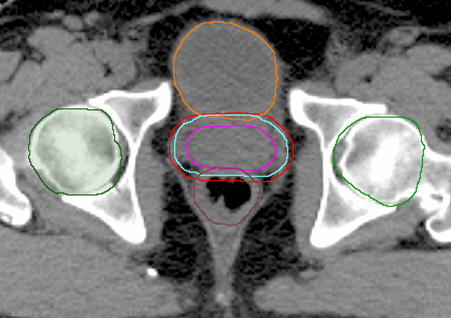 Contoured Target Volumes and Avoidance Structures
RT Dose Distribution
Case Study: Ways to Prevent Proctitis
Implantable hydrogel spacer to physically separate rectum from prostate and decrease rectal dose
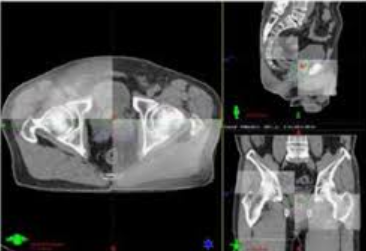 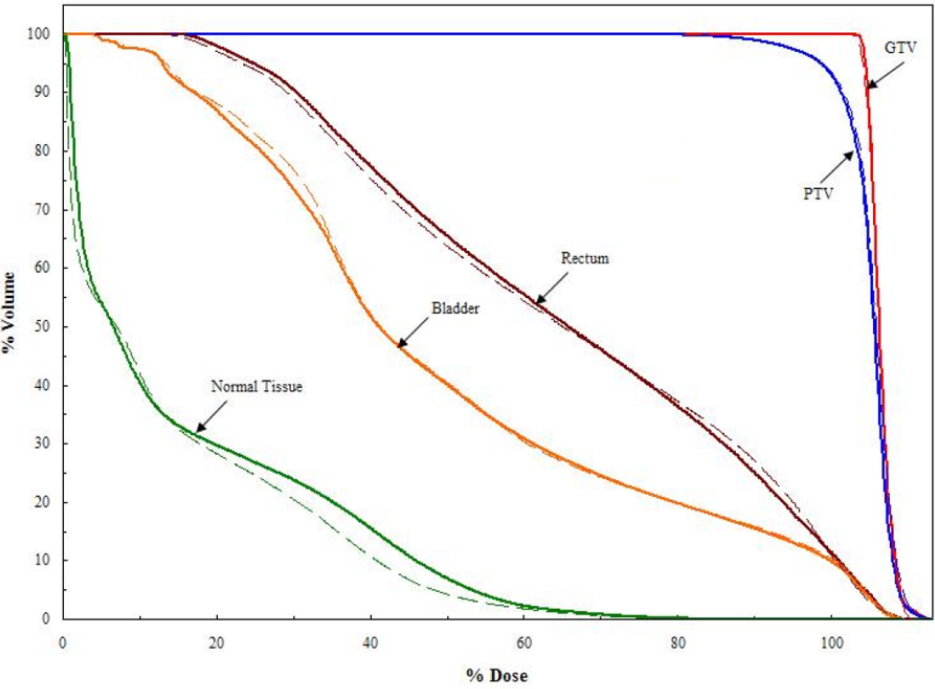 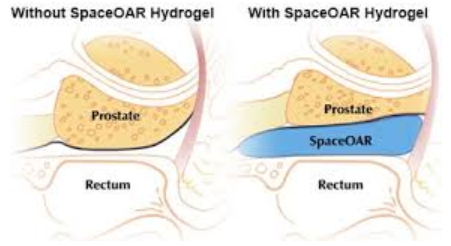 Cone Beam CT
Assessment of probability of toxicity based on planning “constraints”
Daily image guidance to safely reduce margin around prostate
Despite our best efforts, long-term toxicities still happen for some patients
[Speaker Notes: We’ll come back to this case study in a minute.]
Factors That Impact the Probability of Radiation Toxicity in a Given Organ
Type of organ irradiated 
Some organs are more sensitive than others
Parallel vs. serial organs
Dose/volume vs. max point dose

Total dose and dose/fraction to that organ

Technique of radiation delivery

Use of concurrent radiosensitizer (e.g., chemotherapy)

Underlying vascular, inflammatory or autoimmune conditions
Acute vs. Late Radiation Toxicities
Early (acute) toxicity occurs during or shortly after RT
Generally due to death of normal cells involved with cell turnover, leading to thinning or denudation
Usually readily treatable with supportive medications, or occasionally treatment break if severe (avoid invasive endoscopic procedures)
Full recovery within weeks of completing RT

Late (chronic) toxicity occurs 3 months – years after RT 
Generally due to scarring/fibrosis in irradiated organs and their vascular supply
Usually irreversible and more difficult to treat
Minimizing risk of severe late toxicity is generally what limits RT prescription (“acceptable” amount of risk varies)
Diagnosing Radiation Toxicity
Step 1: Make sure the patient underwent radiation therapy

Step 2: Find out what part of the body received radiation
Only irradiated organs develop radiation toxicity

Step 3: Ask a radiation oncologist if they think a given sign or symptom is radiation toxicity
This will help you narrow your differential diagnosis and treat the patient appropriately

Each of these steps is important before biopsy or other invasive procedure is considered.
Acute GI Radiation Toxicities
Esophagitis
Sx: dysphagia, odynophagia, substernal discomfort
Ddx: esophageal thrush (consider empiric Nystatin)
Tx: viscous lidocaine, antacid or mucosal coating agent (magnesium or aluminum hydroxide), analgesics, PPIs, dietary modifications

Gastritis
Sx: Nausea/vomiting, dyspepsia, anorexia, abdominal pain
Tx: anti-emetics (45 min before RT and prn), PPI
Acute GI Radiation Toxicities
Enteritis
Sx: diarrhea, abdominal pain, nausea, anorexia, malaise
Imaging: Thickened loops of bowel correlating with RT dose
Ddx: rule out infection if diarrhea
Tx: Immodium or Lomotil for diarrhea, dietary modifications

Proctitis 
Sx: Diarrhea, mucus discharge, urgency, tenesmus, bleeding
Tx: Dietary modifications, antidiarrheal agent or topical anti-inflammatory
Chronic GI Radiation Toxicities
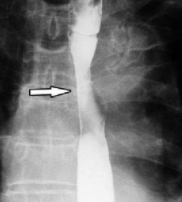 Esophageal stricture, altered motility, ulceration, perforation or fistula
Dilation(s) for stricture, +PPI
Stent or surgical intervention for fistula or perforation

Gastric ulceration, non-ulcer dyspepsia or antral stenosis
PPI prophylaxis reduces risk of ulcer in patients receiving high dose
Dyspepsia treated with PPI, and analgesics if severe
Esophageal Stricture
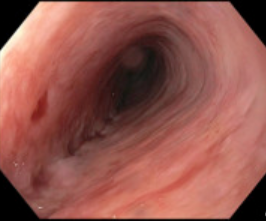 Chronic GI Radiation Toxicities
Capsule Endoscopy:
Small or large bowel enteritis can cause altered motility, reduced bile absorption, bacterial overgrowth, lactose malabsorption, ulceration, stricture or obstruction

Workup with endoscopy and imaging

Treat symptoms as appropriate with antidiarrheal agents, bile-acid binding sequestrants, antibiotics for bacterial overgrowth, low residue diet if obstructive symptoms
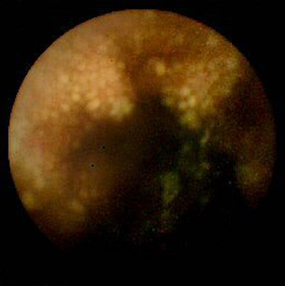 Abnormal jejunal villi and lacteals
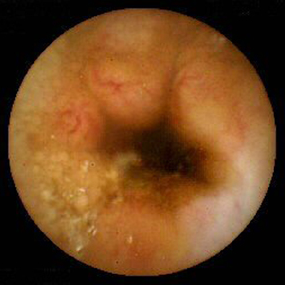 Jejunal stricture
Back to the Case Study: Diagnosis of Chronic Radiation Proctitis
Typically occurs > 9 months after pelvic RT in area of high dose. 
After prostate RT  mild (G1-2) in ~33% and severe (G3-4) in <5% of patients

Detailed H&P + labs as indicated to rule out other causes of colitis

MRI if concern for fistula, CT if obstructive symptoms concerning or malignancy

Endoscopic findings: mucosa is pale and noncompliant with telangiectasias (+/- strictures, ulcerations, fistulas and areas of mucosal hemorrhage)

Minimize rectal trauma or biopsies due to risk of fistula formation (or if Bx necessary, direct it at lateral or posterior wall)
Management of Chronic Radiation Proctitis
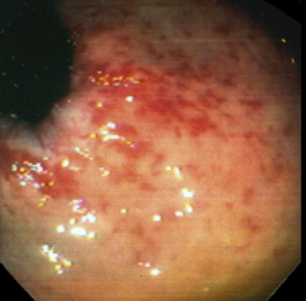 If symptoms mild, can monitor without intervention

Rectal urgency  fiber, cholestyramine

Stricture  stool softener  dilation as needed

Tenesmus or rectal pain  sucralfate or hydrocortisone enema 

Bleeding  sucralfate enema  if no response within 4 weeks then endoscopic therapy (usually APC)
Other considerations: hyperbaric oxygen, formalin enema
After prostate RT, minimize trauma to anterior rectal wall, especially in distal 2cm of rectum
Discuss management plan with Rad Onc
Telangiectasias and hematochezia
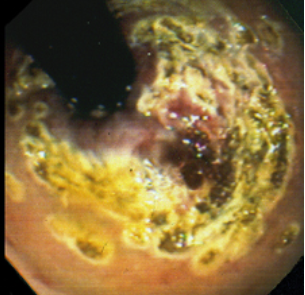 Status post Argon Plasma Coagulation
Paquette IM, Dis Colon Rectum, 2018
Take Home Points
Radiation is a critical component of the multidisciplinary management of GI malignancies
Variety of neoadjuvant, adjuvant, definitive and palliative indications

Early radiation oncology consultation facilitates effective multidisciplinary care 

Severe acute or chronic radiation-induced GI toxicities are best managed by gastroenterology and radiation oncology together

Trainees are welcome to come rotate with us in radiation oncology (even if just for a day) so you can get a better sense of what we do

Please complete the post-test! https://redcap.link/gi_post1